ERP 01
DDr. Damianos Sakas
ERP
Διδάσκοντας ΔΔρ. Δαμιανός Σακασ
Η παρουσιαση είναι από το βιβλίο Συγχρονα Πληροφοριακα Συστηματα Επιχειρήσεων του Πανου φιτσιλη
Εισαγωγή
Η πρωτοφανής ανάπτυξη των Τεχνολογιών Πληροφορίας και Επικοινωνίας (ΤΠΕ) έχει επηρεάσει όλο το φάσμα των επιχειρηματικών εφαρμογών και των πληροφοριακών συστημάτων που απευθύνονται στις επιχειρήσεις. 

Ταυτόχρονα, το επιχειρηματικό περιβάλλον γίνεται όλο και περισσότερο σύνθετο, με τις λειτουργικές μονάδες που το αποτελούν να απαιτούν μεγαλύτερο φάσμα λειτουργικότητας και μεγαλύτερη ολοκλήρωση. 

Mε σκοπό 
τη γρηγορότερη λήψη αποφάσεων, 
την καλύτερη διαχείριση των επιχειρηματικών πόρων, 
των πελατών, 
των εφοδιαστικών αλυσίδων κ.λπ. 

Στο πλαίσιο αυτό, η αποτελεσματική διοίκηση των οργανισμών απαιτεί αποδοτικά πληροφοριακά συστήματα που είναι ικανά να συμβάλλουν αποφασιστικά στη βελτίωση της ανταγωνιστικότητας και μπορούν να υποστηρίξουν σύγχρονες μεθόδους διοίκησης και μοντέρνες επι- χειρηματικές στρατηγικές.
Δυνατότητες ERP
Στην ουσία αυτό είναι σωστό αφού τα συστήματα ERP δεν είναι μόνο πληροφοριακά συστήματα- αλλά ενσωματώνουν και υλοποιούν διοικητικές πρακτικές καθώς και την οργάνωση της επιχεί- ρησης. Μπορούμε να πούμε λοιπόν ότι ένα σύστημα ERP δίνει τη δυνατότητα σε μια επιχείρηση: 

Να ισορροπεί την προσφορά και τη ζήτηση προϊόντων και υπηρεσιών, 
Να συνδέει τους πελάτες με τους προμηθευτές σχηματίζοντας εφοδιαστικές αλυσίδες, 
Να υιοθετεί αποδεδειγμένες επιχειρησιακές διαδικασίες με σκοπό τη βέλτιστη λήψη επιχειρηματικών αποφάσεων, 
Να ελαχιστοποιεί το κόστος παραγωγής προϊόντων ή παροχής υπηρεσιών ενώ ταυτόχρονα να βελτιώνει την ικανοποίηση του πελάτη, 
Να καταγράφει και να βελτιώνει την κατανόηση των αναγκών της αγοράς και των πελατών, 
Να μεγιστοποιεί την αποδοτικότητα των πόρων της επιχείρησης, 
Να αυτοματοποιεί την οικονομική διαχείριση της επιχείρησης, 
Να συγκεντρώνει και να ολοκληρώνει όλα τα δεδομένα της επιχείρησης με τέτοιο τρόπο ώστε αυτά να είναι άμεσα διαθέσιμα σε όλη την οργάνωση και 
Να δίνει τη δυνατότητα στην επιχείρηση να εφαρμόζει νέες πολιτικές και νέες στρατηγικές.
Η εξέλιξη των συστημάτων ERP
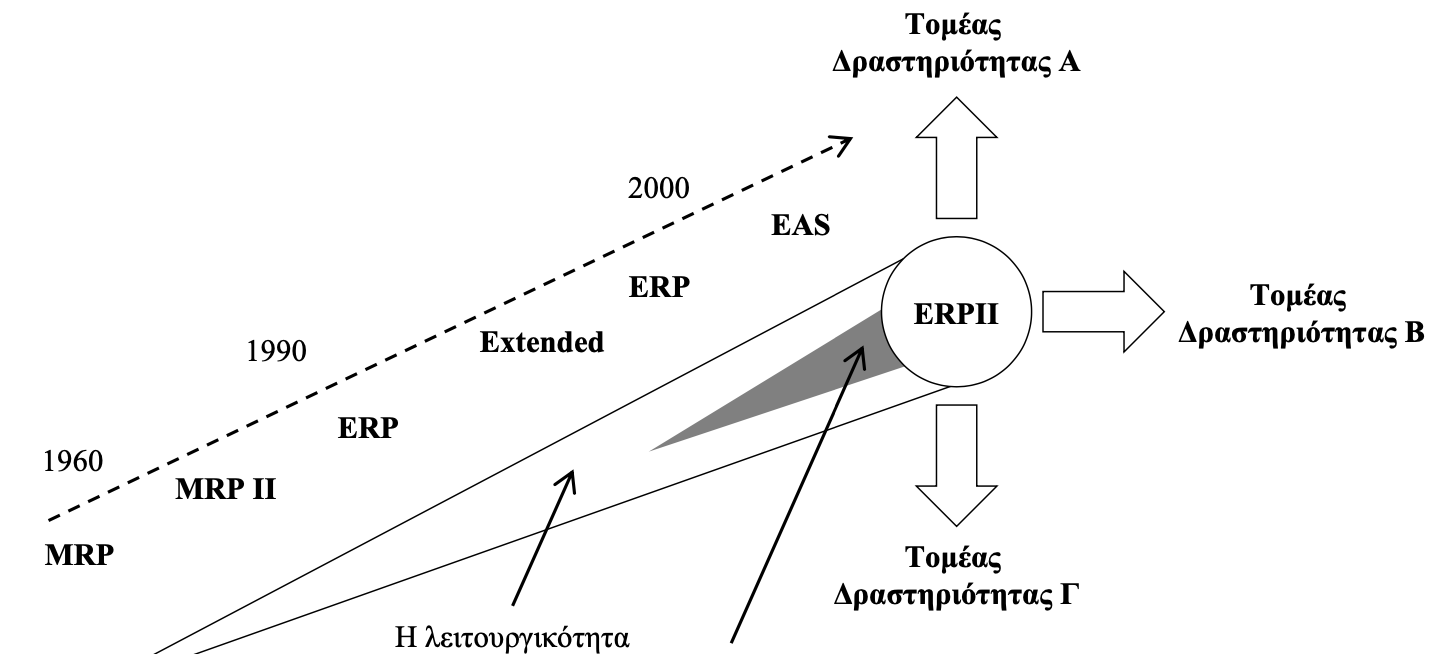 Η εξέλιξη των συστημάτων ERP
1960

Την περίοδο αυτή, τα πρώτα πληροφοριακά συστήματα εστιάστηκαν στην αυτοματοποίηση των παραγγελιών των πρώτων υλών (Re-Order Point - ROP systems). 

1967 MRP I

προγραμματισμός των απαιτήσεων των υλικών, αυτών που είναι απαραίτητα για την κατασκευή των προϊόντων ή όπως είναι πιο γνωστά ως συστήματα MRP (Material Requirements Planning – Προγραμματισμός Άπαιτήσεων Υλικών). 

1975 MRP II

Το επόμενο βήμα στην εξέλιξη των συστημάτων ERP ήταν η δημιουργία των συστημάτων Προγραμμα- τισμού Κατασκευαστικών Πόρων (Manufacturing Resource Planning) ή MRP II
Η εξέλιξη των συστημάτων ERP
Τα συστήματα MRP II εισάγουν τρία επιπλέον χαρακτηριστικά:
 
Προγραμματισμό παραγωγής και πωλήσεων με σκοπό να μπορέσει η επιχείρηση να ισορροπήσει με- ταξύ της προσφοράς και της ζήτησης. 

Σύνδεση με την οικονομική διαχείριση με σκοπό να αντιστοιχίσουμε τους πόρους παραγωγής σε οικονομικούς όρους, να περιγράψουμε τους πόρους με οικονομικούς όρους. 

Δυνατότητα να προσομοιώνουν σενάρια πωλήσεων και παραγωγής με σκοπό την επιλογή του βέλτι- στου σεναρίου.

1990
Η εξέλιξη των συστημάτων ERP
1990 ERP

Οι ανάγκες για διαχείριση των ανθρωπίνων πόρων αυξήθηκαν, η χρηματοοικονομική διαχείριση και ο έλεγχος των αποθεμάτων βελτιστοποιήθηκαν και τα δεδομένα που βρίσκονταν αποθηκευμένα στα συστήματα των εταιρειών αυξήθηκαν εκθετικά. 

Όλα αυτά οδηγησαν στην εμφάνιση των ERP που βοηθούσαν στη διευθέτηση των παραπάνω προβλημάτων σε σημαντικό βαθμό και αποτελούσαν υβριδικά πληροφοριακά συστήματα, κάτι ανάμεσα στα Decision Support Systems (DSS) και στα Executive Information Systems (EIS) 


Υποστήριξη οικονομικής λειτουργίας, 
Υποστήριξη προγραμματισμού λειτουργιών και πωλήσεων σε όλα τα επίπεδα, 
Υποστήριξη εφοδιαστικών αλυσίδων, 
Υποστήριξη και ολοκλήρωση των διαδικασιών μάρκετινγκ, πωλήσεων, παραγωγής, αποθήκης και διανομής, 
Υποστήριξη διαχείρισης ανθρωπίνων πόρων.
Η εξέλιξη των συστημάτων ERP
ERP II

Στα συστήματα ERP II δίνεται έμφαση στη διασύνδεση πληροφοριακών συστημάτων διαφορετικών εταιρειών, καθώς η απαίτηση είναι να υποστηριχθούν ιδεατές επιχειρήσεις (virtual enterprises) και το ηλεκτρονικό εμπόριο. 

Ενσωμάτωση συστημάτων εφοδιαστικών αλυσίδων (Supply Chain Management Systems - SCM) και συστημάτων διαχείρισης πελατών (Customer Relationship Management Systems – CRM)
Η εξέλιξη των συστημάτων ERP
η εταιρεία SAP στο προϊόν της SAP Business Suite παρουσιάζει ένα Επιχειρηματικό Πλαίσιο Εφαρμογής, το οποίο ολοκληρώνει σε ένα ενιαίο σύνολο τα παρακάτω συστήματα: 

Σύστημα Προγραμματισμού Επιχειρησιακών Πόρων - Enterprise Resource Planning (ERP), 

Σύστημα Διαχείρισης Πελατειακών Σχέσεων - Customer Relationship Management (CRM), 

Σύστημα Διαχείρισης Εφοδιαστικής Άλυσίδας - Supply Chain Management (SCM), 

Σύστημα Διαχείρισης Κύκλου Ζωής Προϊόντων - Product Lifecycle Management (PLM) και 

Σύστημα Διαχείρισης Προμηθευτών - Supplier Relationship Management (SRM).
Το παρών των ERP
Το επιχειρηματικό πλαίσιο εφαρμογών του συστήματος SAP 

Η Διαχείριση Πελατειακών Σχέσεων - Customer Relationship Management (CRM) είναι η διεργασία διαχείρισης της αλληλεπίδρασης μιας επιχείρησης με τους τρέχοντες και μελλοντικούς πελάτες της. 

Η διεργασία αυτή αυτοματοποιείται με τη χρήση πληροφοριακών συστημάτων CRM, τα οποία εστιάζονται στην υποστήριξη των πωλήσεων και του μάρκετινγκ, στην εξυπηρέτηση πελατών, καθώς και στην τεχνική υποστήριξη
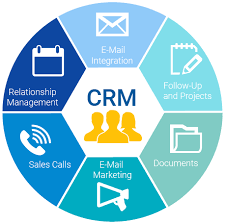 CRM
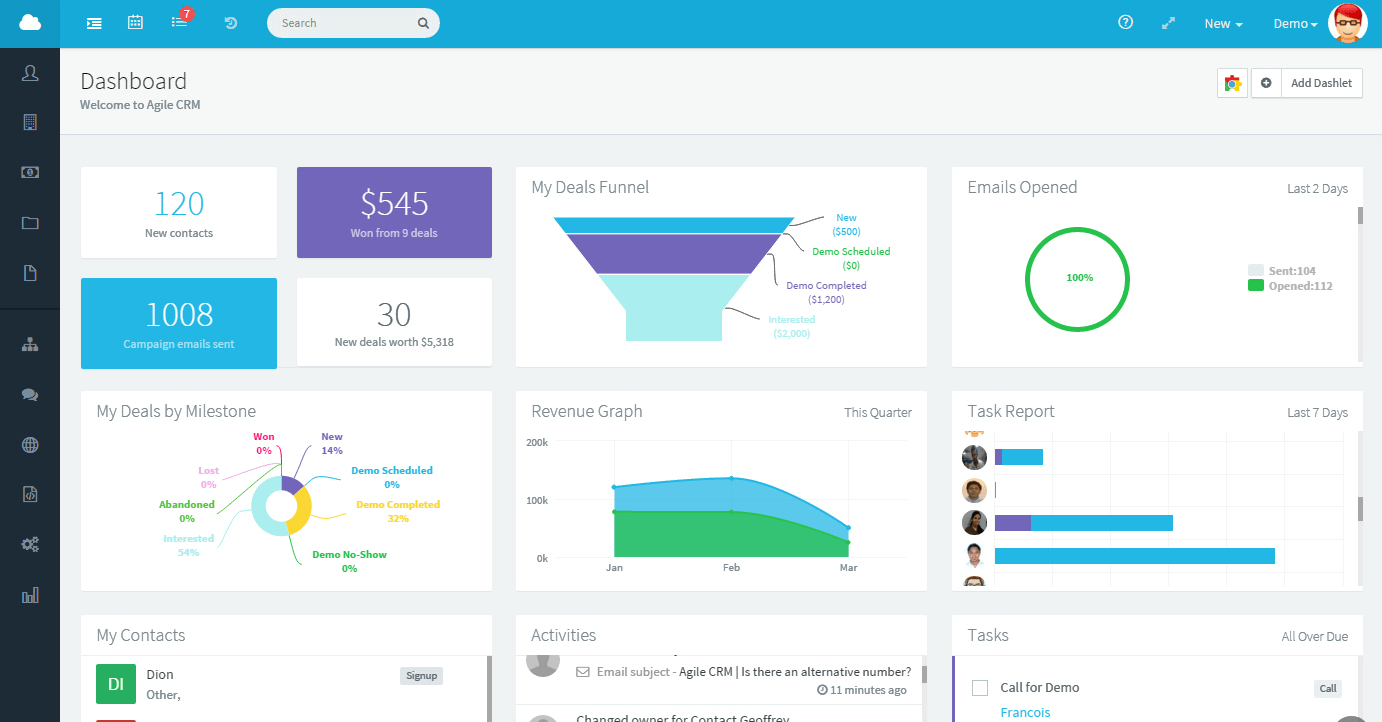 τα 8 καλύτερα (και δωρεάν) CRM συστήματα

   Agile CRM
Bitrix24
CapsuleCRM
HubSpot CRM
Raynet 
Really Simply Systems 
SuiteCRM
ZohoCRM
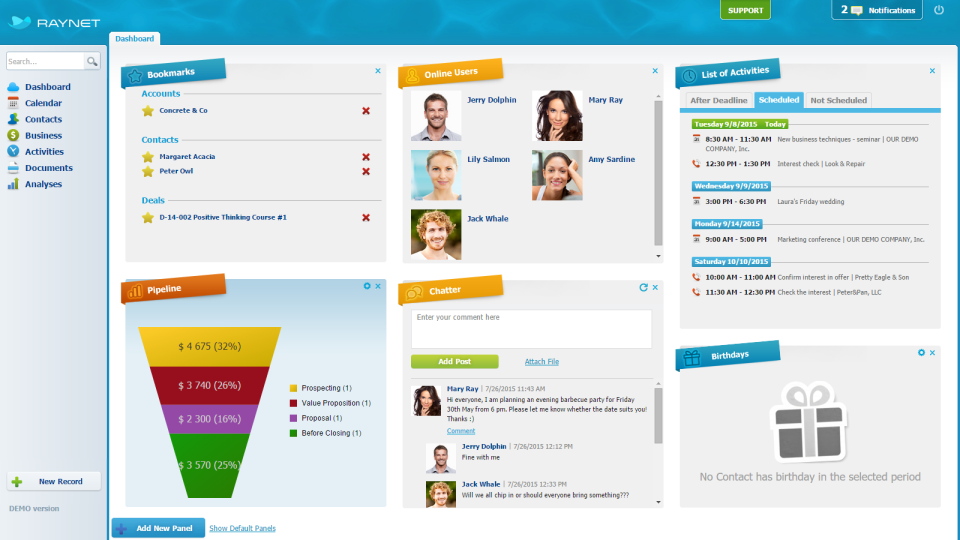 SCM
Η Διαχείριση Εφοδιαστικής Άλυσίδας - Supply Chain Management (SCM), σύμφωνα με το Συμβούλιο των Επαγγελματιών Διαχείρισης Εφοδιαστικής Άλυσίδας (CSCMP), περιλαμβάνει τον σχεδιασμό και τη διαχείριση όλων των δραστηριοτήτων που εμπλέκονται στην προμήθεια υλικών και πρώτων υλών, καθώς και την παραγωγή και τη διανομή προϊόντων. 

Με τη χρήση ενός συστήματος SCM, μια επιχείρηση βελτιώνει σημαντικά τον τρόπο που διαχειρίζεται τα αποθέματά της, τόσο σε πρώτες ύλες όσο και των έτοιμων προϊόντων, ικανών για να ικανοποιήσουν τις εκκρεμείς παραγγελίες, αλλά και των αποθεμάτων σε ανταλλακτικά που απαιτούνται από τις υπηρεσίες υποστήριξης πελατών.
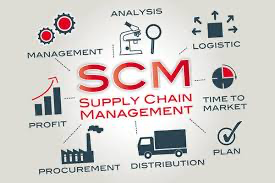 SRM
Η Διαχείριση των Σχέσεων με τους Προμηθευτές - Supplier Relationship Management (SRM) είναι η συστηματική εκτίμηση των δυνατοτήτων των προμηθευτών σε σχέση με τη συνολική στρατηγική της επιχείρησης, καθώς και ο προσδιορισμός του τρόπου εμπλοκής των προμηθευτών στην παραγωγική διαδικασία, το είδος και το εύρος των δραστηριοτήτων που αυτοί θα συμμετέχουν. 

Σκοπός είναι να αναπτυχθεί μια αμφίδρομη και αμοιβαία επωφελής σχέση με τους στρατηγικούς εταίρους της επιχείρησης, με στόχο την καινοτομία και τη δημιουργία ανταγωνιστικού πλεονεκτήματος. Η διαχείριση των σχέσεων με τους προμηθευτές έχει πολλές ομοιότητες με τη διαχείριση των πελατειακών σχέσεων.
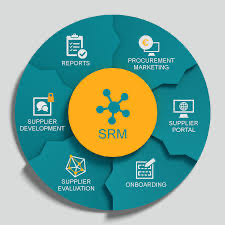 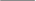 PLM
Η Διαχείριση Κύκλου Ζωής Προϊόντων - Product Lifecycle Management (PLM) είναι η διεργασία της διαχείρισης του συνολικού κύκλου ζωής ενός προϊόντος από τη σύλληψη της αρχικής ιδέας, τον σχεδιασμό, την κατασκευή, τη διάθεση του προϊόντος έως και την εξυπηρέτηση των πελατών. 

Η Διαχείριση Κύκλου Ζωής Προϊόντων εμπεριέχει πέντε βασικές περιοχές. Άυτές είναι: 

Μηχανική συστημάτων - Systems engineering, 
Διαχείριση χαρτοφυλακίων έργων και προϊόντων - Product and Project Portfolio (PPM), 
Σχεδιασμός προϊόντων - Product design, 
Διαχείριση διεργασιών κατασκευής - Manufacturing process management, 
Διαχείριση δεδομένων προϊόντων - Product Data Management (PDM).
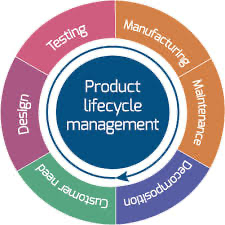 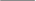 Αρχιτεκτονική ERP
q
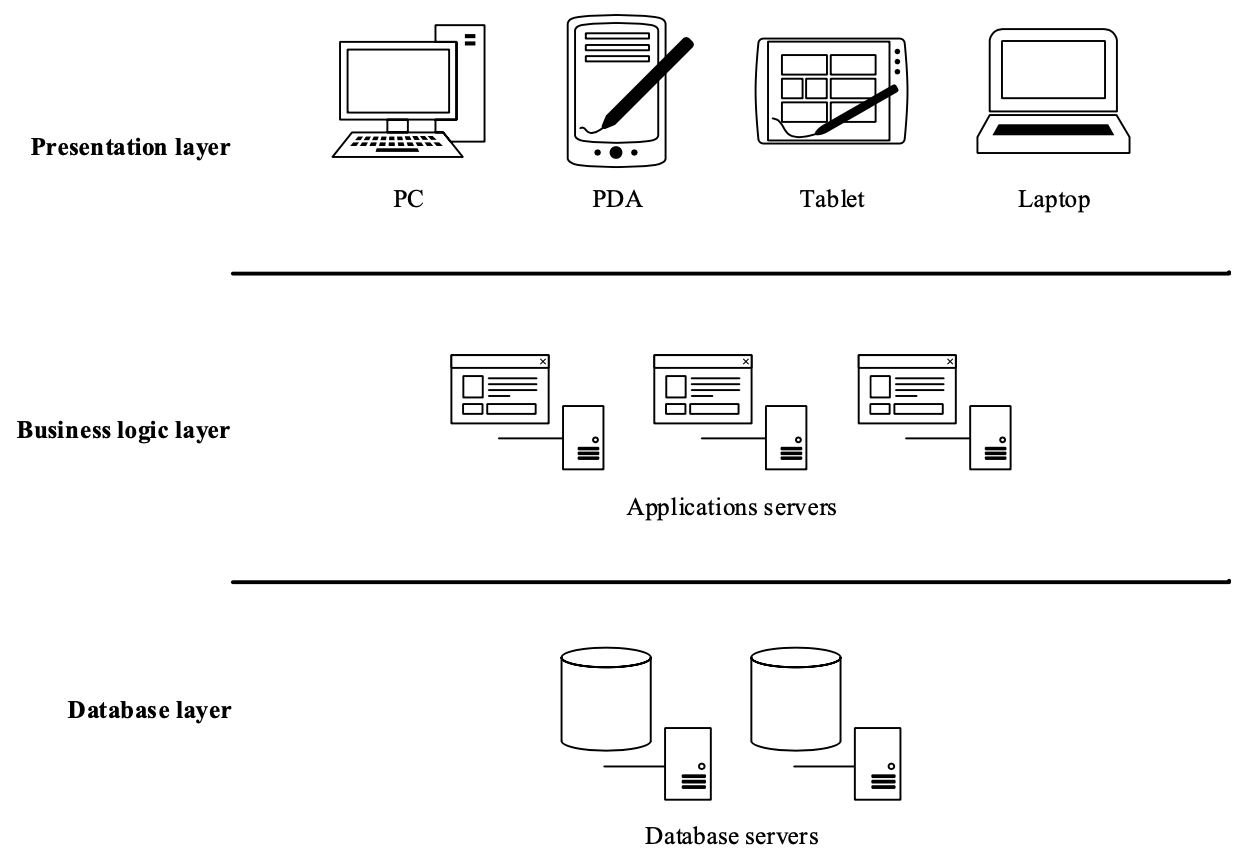 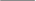 Αρχιτεκτονική ERP
To επίπεδο των δεδομένων (database tier), όπου παρέχονται υπηρεσίες αποθήκευσης. Στο επίπεδο αυτό εκτελούνται όλες οι αλληλεπιδράσεις με τη συσκευή αποθήκευσης δεδομένων, που τις περισσότερες φορές είναι ένα σχεσιακό σύστημα διαχείρισης βάσεων δεδομένων (RDBMS). Άυτό το επίπεδο είναι υπεύθυνο για τη Δημιουργία (Create), Άνάκτηση (Read), Ενημέρωση (Update) και Διαγραφή (Delete), 

Το επίπεδο της επιχειρηματικής λογικής (business logic tier). Στο επίπεδο αυτό υλοποιείται η επιχει- ρηματική λογική με τη χρήση του συστήματος ERP. Άν και η διεπαφή χρήστη είναι αυτό που βλέπει ο τελικός χρήστης, το επίπεδο της επιχειρηματικής λογικής είναι αυτό που ορίζει την εφαρμογή, από την άποψη του πώς θα διαχειριστεί την πληροφορία. Για τον λόγο αυτό συχνά αναφέρεται ότι το επίπεδο της επιχειρηματικής λογικής αποτελεί την καρδιά του συστήματος. 

To επίπεδο της παρουσίασης της πληροφορίας στον χρήστη (presentation tier) που αποτελείται από τη γραφική διεπαφή χρήστη (user interface). Επομένως, στο επίπεδο αυτό παρέχονται υπηρεσίες πα- ρουσίασης και πλοήγησης της εφαρμογής.
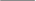 Γλώσσες μοντελοποίησης ERP
H Αρχητεκτονική αυτή οδηγεί στην ανάγκη ενός εργαλείου (με την ευρύτερη έννοια της λέξης) που θα είναι σε θέση να υποστηρίξει την επιχειρηματική μοντελοποίηση. Σύμφωνα με όσα ειπώθηκαν προηγουμένως, το εργαλείο αυτό θα πρέπει να είναι σε θέση να αναπαριστά οντότητες που έχουν χαρακτηριστικά και συμπεριφορά, τις μεταξύ τους σχέσεις, τις διαδικασίες στις οποίες αυτές εμπλέκονται, κ.λπ. 
Για επιχειρηματική μοντελοποίηση υπάρχουν διαθέσιμες μέθοδοι, γλώσσες, πρότυπα καθώς και πληθώρα εργαλείων. BPMN,
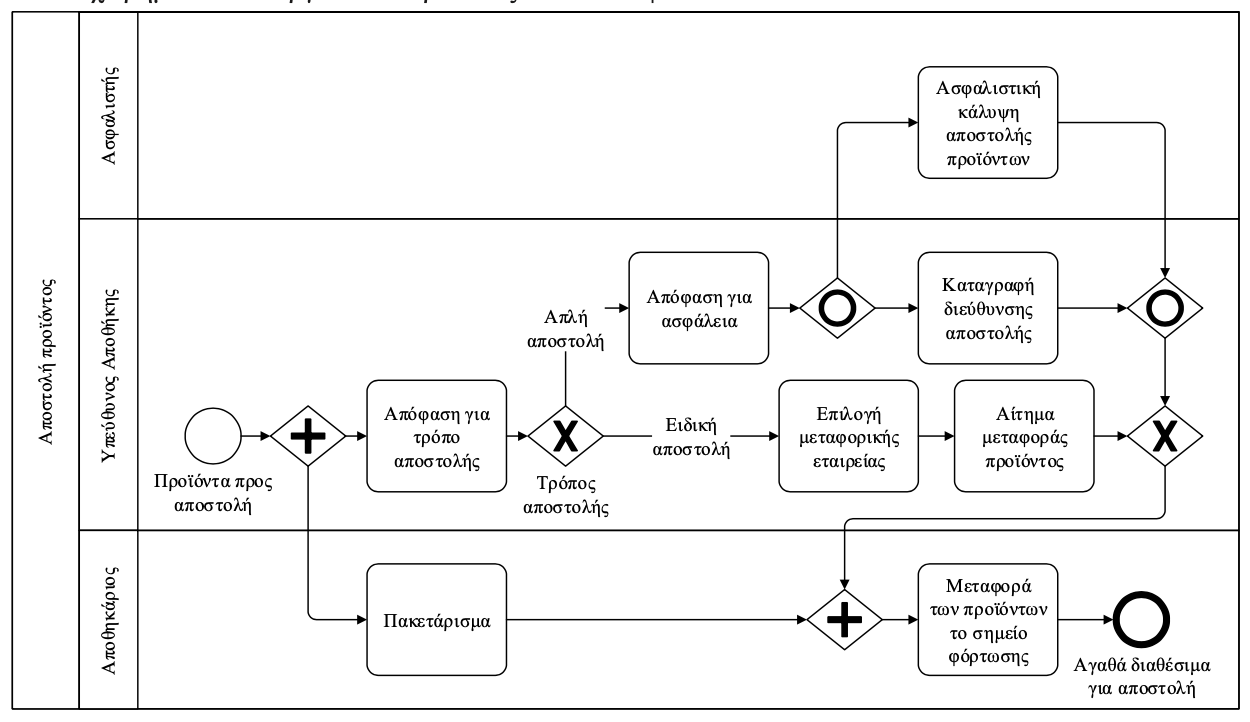 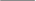 Ολοκλήρωση πληροφοριακού συστήματος
H ολοκλήρωση ενός πληροφοριακού συστήματος μπορεί να ιδωθεί από διάφορες οπτικές γωνίες. Άυτές οι οπτικές γωνίες είναι οι ακόλουθες: 

Ολοκλήρωση των δεδομένων (data integration) επιτυγχάνεται όταν όλα τα σχήματα δεδομένων που χρησιμοποιούνται από όλα τα τμήματα της επιχείρησης είναι ενοποιημένα και οι εγγραφές στα αντί- στοιχα πεδία έχουν την ίδια τιμή.

Η λειτουργική ολοκλήρωση (operation integration) απαιτεί τον ορισμό της ροής εργασίας (workflow), δηλαδή τη σύνδεση των επιμέρους ενεργειών ή των βημάτων της επιχειρηματικής διεργασίας, με την προηγούμενη ή την επόμενη εργασία, αντίστοιχα. 

Ολοκλήρωση διεργασιών (process integration) σημαίνει ότι έχουν αναπτυχθεί διεπαφές (interfaces) μεταξύ των διαφόρων επιχειρηματικών διεργασιών. 

Ολοκλήρωση λογισμικού (software integration) επιτυγχάνεται όταν διαφορετικές εφαρμογές λογισμι- κού μπορούν να χρησιμοποιούν τα δεδομένα και τις λειτουργίες του άλλου.
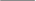 Λειτουργικότητα των συστημάτων ERP
Οι περισσότερες επιχειρήσεις έχουν τέσσερις βασικούς τομείς λειτουργίας. Άυτοί είναι: 

Μάρκετινγκ και Πωλήσεις, 
Διαχείριση Εφοδιαστικής Άλυσίδας, 
Οικονομική και Λογιστική Διαχείριση και 
Διοίκηση Άνθρώπινου Δυναμικού.
Σύμφωνα με μια μελέτη της Gartner Group που κατηγοριοποίησε τα πληροφοριακά συστήματα, τα ERP συστήματα περιλαμβάνουν τις παρακάτω επιχειρησιακές ενότητες: 
Συστήματα Διοίκησης Παραγωγής (plant/manufacturing operations), 
Συστήματα Εταιρικών Λειτουργιών (corporate functions), 
Συστήματα Διαχείρισης Άνθρωπίνων πόρων (Human Resource Management Systems - HRMS), 
Συστήματα Οικονομικής Διαχείρισης (Financial Management Systems - FMS), 
Συστήματα Διαχείρισης Πελατών (Customer Relationship Management - CRM), 
Συστήματα Διαχείρισης Εφοδιαστικών Άλυσίδων (Supply Chain Management - SCM). 

.
Eξειδικευμένο ERP για βιομηχανικούς κλάδους
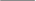 Τραπεζικός τομέας: Οι τραπεζικοί οργανισμοί αντιμετωπίζουν σήμερα αυξημένο ανταγωνισμό σε πα- γκόσμιο επίπεδο και για τον λόγο αυτό χρειάζονται εξειδικευμένες λύσεις πληροφοριακών συστημάτων 

(multi-channel) παροχή τραπεζικών υπηρεσιών 

παροχή υπηρεσιών από το διαδίκτυο, 
από κινητές συσκευές, (mobile banking)
από επανδρωμένα ή αυτοματοποιημένα τηλεφωνικά κέντρα (call centers), 
από σημεία πώλησης (point of sales) 
είτε τέλος από μηχανές αυτόματων συναλλαγών (Automated Teller Machines – ATM). 

NFC – Face recognition
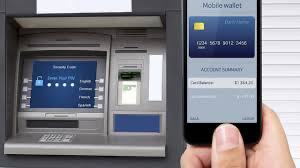 Eξειδικευμένο ERP για βιομηχανικούς κλάδους
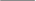 Δημόσιος τομέας: Οι εξειδικευμένες λύσεις για τον δημόσιο τομέα περιλαμβάνουν πληθώρα εφαρμογών που έχουν να κάνουν με την ηλεκτρονική διακυβέρνηση. Τρεις είναι οι βασικές κατηγορίες παρεχόμενων λύσεων: 

α) παροχή υπηρεσιών προς τους πολίτες 

β) δημόσια ασφάλεια και 

γ) φορολογία και κοινωνική ασφάλιση.
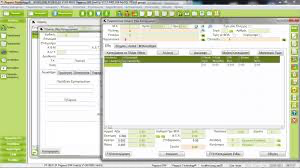 Eξειδικευμένο ERP για βιομηχανικούς κλάδους
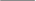 Καταναλωτικά προϊόντα (consumer products): Ο κλάδος των καταναλωτικών προϊόντων δίνει έμ- φαση στη συνεχή καινοτομία για ανάπτυξη νέων προϊόντων.

Συνεπώς, μια εξειδικευμένη λύση για αυτόν τον κλάδο, θα πρέπει να περιλαμβάνει μια εφαρμογή διαχείρισης έργων με σκοπό να υποβοηθήσει 

την ανάπτυξη νέων καινοτόμων προϊόντων και 

την αυτοματοποίηση της παραγωγής αυτών των προϊόντων με ευέλικτο τρόπο είτε με 

την ανάπτυξη ενός δυναμικού δικτύου προμηθευτών είτε με 

την αυξομείωση της παραγωγής ανάλογα με τη ζήτηση καθώς και 

την αυτοματοποίηση των διανομών.
Eξειδικευμένο ERP για βιομηχανικούς κλάδους
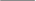 Υπηρεσίες Υγείας: O κλάδος υπηρεσιών υγείας περιλαμβάνει μονάδες παροχής υπηρεσιών Υγείας (Νοσοκομεία, Διαγνωστικά, κ.λπ.). 

Στον κλάδο αυτό υπάρχει η βασική ανάγκη για ολοκληρωμένη διαχείριση των ιατρικών, νοσηλευτικών και εργαστηριακών δεδομένων ασθενών ανεξάρτητα από τη μονάδα υγείας 

διαχείριση εισαγωγών και εξαγωγών ασθενών, 
τα ραντεβού τακτικών εξωτερικών και απογευματινών ιατρείων, 
τη διαχείριση των νοσηλειών, 
την κοστολόγηση των ιατρικών πράξεων, 
τη διαχείριση ατομικών/γενικών συνταγολογίων φαρμάκων και υγειονομικού υλικού, 
τη διαχείριση φαρμακείου, 
τη διαχείριση αντιδραστηρίων, 
τη διαχείριση προγραμμάτων διατροφής και διαίτης βάσει των θεραπευτικών αγωγών 
καθώς και διαχείριση των υλικών τροφοδοσίας.
Eξειδικευμένο ERP για βιομηχανικούς κλάδους
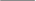 Εφοδιαστικής (Logistics Service Prod.), 
Μέσων μαζικής επικοινωνίας (Media), 
Προϊόντων άλεσης (Mill Products), 
Ορυχείων (Mining), 
Πετρελαιοειδών και φυσικού αερίου (Oil & Gas), 
Φαρμακευτικές (Pharmaceuticals), 
Ταχυδρομείων (Postal Services), 
Συμβουλευτικών υπηρεσιών (Professional Services), 
Δημοσίου Τομέα (Public Sector), 
Σιδηροδρομικές (Railways), 
Λιανικής πώλησης (Retail), 
Τηλεπικοινωνιών (Telecommunications), 
Κοινής ωφελείας (Utilities), 
Χονδρικού εμπορίου (Wholesale Distribution).
Άεροδιαστημικής τεχνολογίας και άμυνας (Aerospace and Defence), 
Άυτοκινητοβιομηχανίας (Automotive), 
Τραπεζική (Banking), 
Χημικών βιομηχανιών (Chemicals), 
Καταναλωτικών προϊόντων (Consumer Products), 
Κατασκευαστικών εταιρειών (Engineering, Constuction), 
Υπηρεσιών υγείας (Healthcare), 
Υψηλής τεχνολογίας (High Technology), 
Άνώτατης Εκπαίδευσης (Higher Education), 
Κατασκευής μηχανολογικών προϊόντων (Industrial Machinery), 
Άσφαλειών (Insurance), 
Επιστημών ζωής (Life Sciences),
Συστήματα ERP και διοικητικά επίπεδα
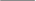 Στο χαμηλότερο επίπεδο συναντούμε το επίπεδο των συναλλαγών (transaction level). Το επίπεδο των συναλλαγών έχει ως στόχο την υποστήριξη της παραγωγικής διαδικασίας ή την παροχή υπηρεσιών καθώς και όλες τις υποστηρικτικές διεργασίες της επιχείρησης. 

Το επίπεδο της λειτουργικής διοίκησης έχει ως στόχο την υποστήριξη του μέσου επιπέδου της διοίκησης (middle management) και παρέχονται εφαρμογές όπως: προγραμματισμός παραγωγής, προγραμ- ματισμός εργασίας εργαζομένων, συστήματα προμηθειών υλικών κ.ά. 

Στο επίπεδο της ανώτατης διοίκησης στοχεύουμε στην παροχή συνοπτικής (aggregate) πληροφορίας, με σκοπό την κατανόηση των τάσεων και των μελλοντικών αναγκών της επιχείρησης. Στο επίπεδο αυτό ανήκουν τα συστήματα επιχειρηματικής ευφυΐας (business intelligence), τα συστήματα στρατηγικής διοίκησης, αξιολόγησης του προσωπικού κ.λπ.
Πλεονεκτήματα χρήσης συστημάτων ERP
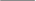 Bελτίωση της λειτουργίας της επιχείρησης, το οποίο επιτυγχάνεται μέσω της μείωσης αποθηκευμένων υλικών, του καλύτερου ελέγχου αποθεμάτων, της μείωσης του αναγκαίου προσωπικού για εκτέλεση διαχειριστικών λειτουργιών κ.ά., 

Aύξηση της παραγωγικής δυνατότητας μέσω του ολοκληρωμένου προγραμματισμού παραγωγής, 

Bελτίωση και αποτελεσματικότερη διαχείριση παραγγελιών, 

Tαχύτερη διαχείριση οικονομικών διαδικασιών και κλείσιμο οικονομικών κύκλων και γενικότερα μέσω της βελτίωσης της εκτέλεσης των επιχειρηματικών διαδικασιών, 

Bελτίωση της διαθέσιμης εταιρικής πληροφορίας μέσω της ύπαρξης κεντρικής βάσης δεδομένων όπου αποθηκεύονται όλα τα εταιρικά δεδομένα και 

Bελτίωση της διαθεσιμότητας και της επεκτασιμότητας των πληροφοριακών συστημάτων μέσω της χρήσης ανοικτών και σύγχρονων αρχιτεκτονικών.
Μειονεκτήματα χρήσης συστημάτων ERP
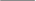 Δυσκολία προσαρμογής στους γοργούς ρυθμούς εξέλιξης των προϊόντων και των επιχειρηματικών δραστηριοτήτων του οργανισμού. Τα συστήματα ERP είναι εξαιρετικά δαπανηρά τόσο στην εγκατά- σταση όσο και στη συντήρησή τους με συνέπεια οι αλλαγές στο περιβάλλον της επιχείρησης να μην απορροφώνται γρήγορα. 

Το σύστημα αδυνατεί να αντεπεξέλθει στους όρους λειτουργίας του αν η συνεργασία με τους προμηθευτές είναι ελλιπής. Οι προμηθευτές αποτελούν παράγοντα ζωτικής σημασίας για τη διατήρηση της αλυσίδας ζωής ενός συστήματος ERP, με συνέπεια μια διαφωνία μαζί τους να θέσει σε κίνδυνο τη ζωτικότητα του συστήματος. 

Το σύστημα αδυνατεί να λειτουργήσει σωστά αν οι χρήστες του δεν είναι άρτια εκπαιδευμένοι. Τα συστήματα αυτά παρέχουν αυτήν την αυτοματοποίηση βασιζόμενα σε πολύπλοκες διαδικασίες, που με έναν εσφαλμένο χειρισμό μπορεί να αποσταθεροποιηθούν.